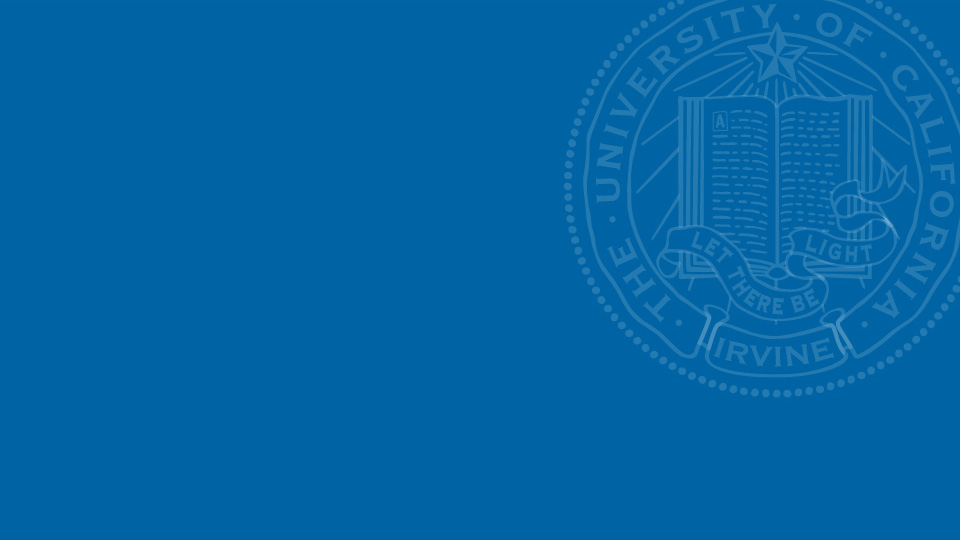 2019 Staff Engagement Survey Results
November & December 2019
Katherine Hills, Sr. Director of Communications & Engagement Lead
Cecilia Preciado, Engagement Consultant, UCI Campus
Gretheel Olvera, Engagement Consultant, UCI Health
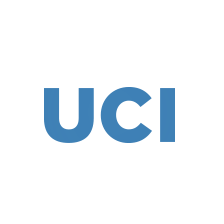 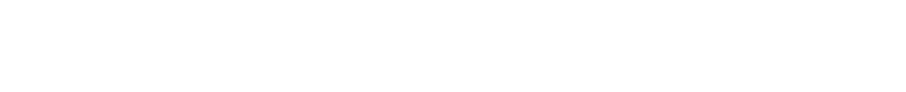 About This Town Hall
This town hall session is intended for all UCI staff, including individual contributors, managers, supervisors and senior leadership.
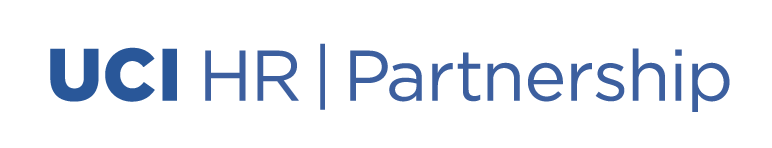 Agenda
We will cover:
Definition of engagement
Why engagement matters
2017 results overview
2019 results presentation
Next steps
Call to action
Who to contact if you need help
Q&A
Copyright © 2017 Gallup, Inc. All rights reserved.
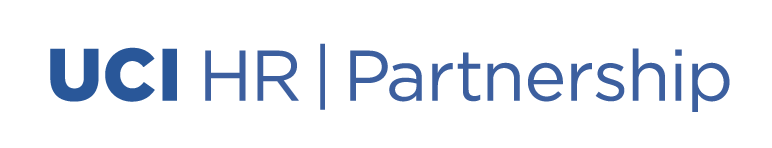 What is Employee Engagement?
A measurement of an employee’s emotional commitment to an organization; it takes into account the amount of discretionary effort an employee expends on behalf of the organization.
Copyright © 2017 Gallup, Inc. All rights reserved.
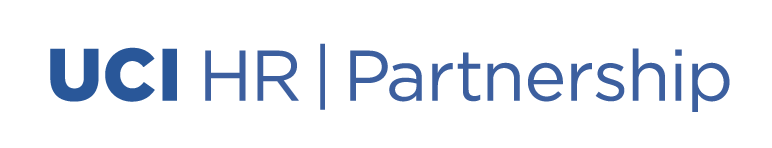 Engagement Drives Culture
Engagement is about the culture that we want. It is the exceptional experience we want to provide to our students, patients, staff, faculty, colleagues and community. Active engagement gets us there.
Copyright © 2017 Gallup, Inc. All rights reserved.
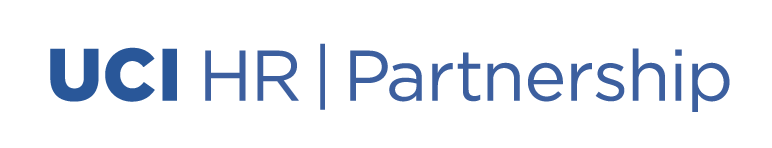 The UCI Culture Envisioned
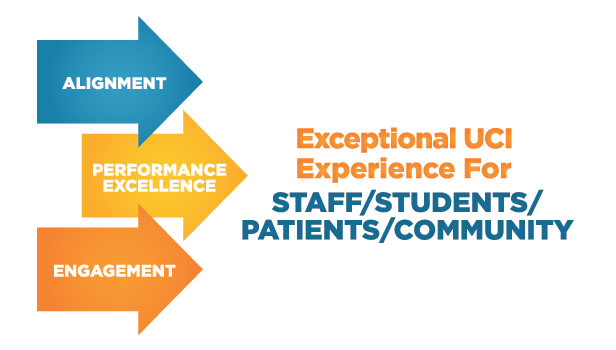 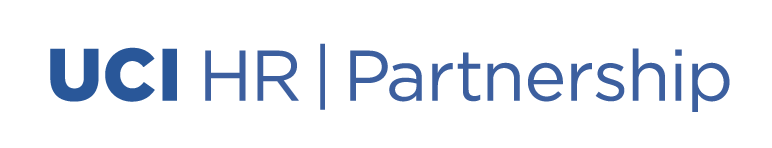 Discretionary Effort
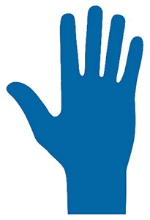 A little exercise on discretionary effort.

It’s going above and beyond – not because you HAVE to, but because you WANT to.
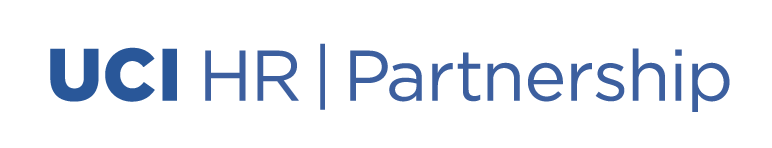 Why Engagement Matters
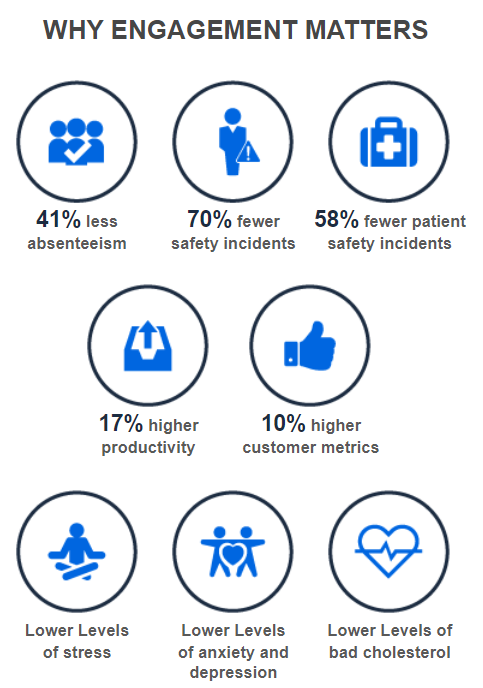 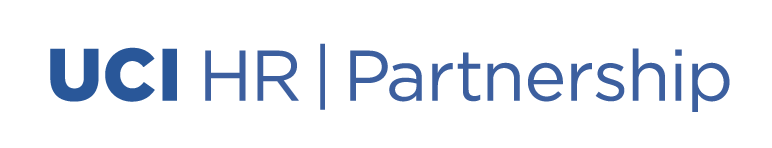 Copyright © 2017 Gallup, Inc. All rights reserved.
Pillar 4 – Our People
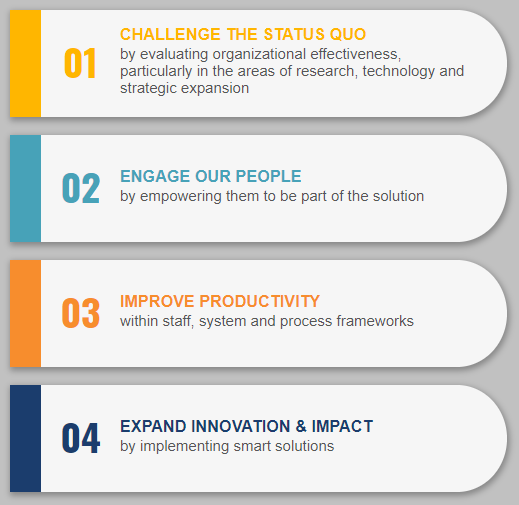 9
Everyone’s Responsibility
Organization
Provide resources — human, technical and financial
Establish a culture of engagement
Leadership
Provide overall direction, vision and removal of barriers
Reinforce values and direction
Create an environment in which engagement can happen
Connect people to the organization and set them up for success
Participate in action planning
Managers and Supervisors
Teams
Create the team’s culture
Create and implement goals and plans to drive engagement
Maintain their own engagement
Participate in and help to implement the team’s engagement goals 
Support the engagement of others and the team
Individual Contributors
10
Copyright © 2015 Gallup, Inc. All rights reserved.
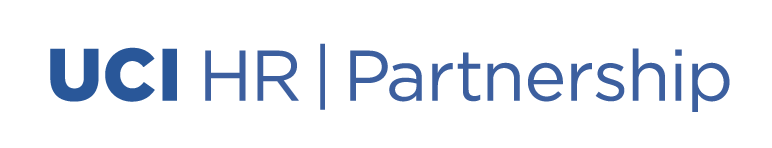 Copyright © 2017 Gallup, Inc. All rights reserved.
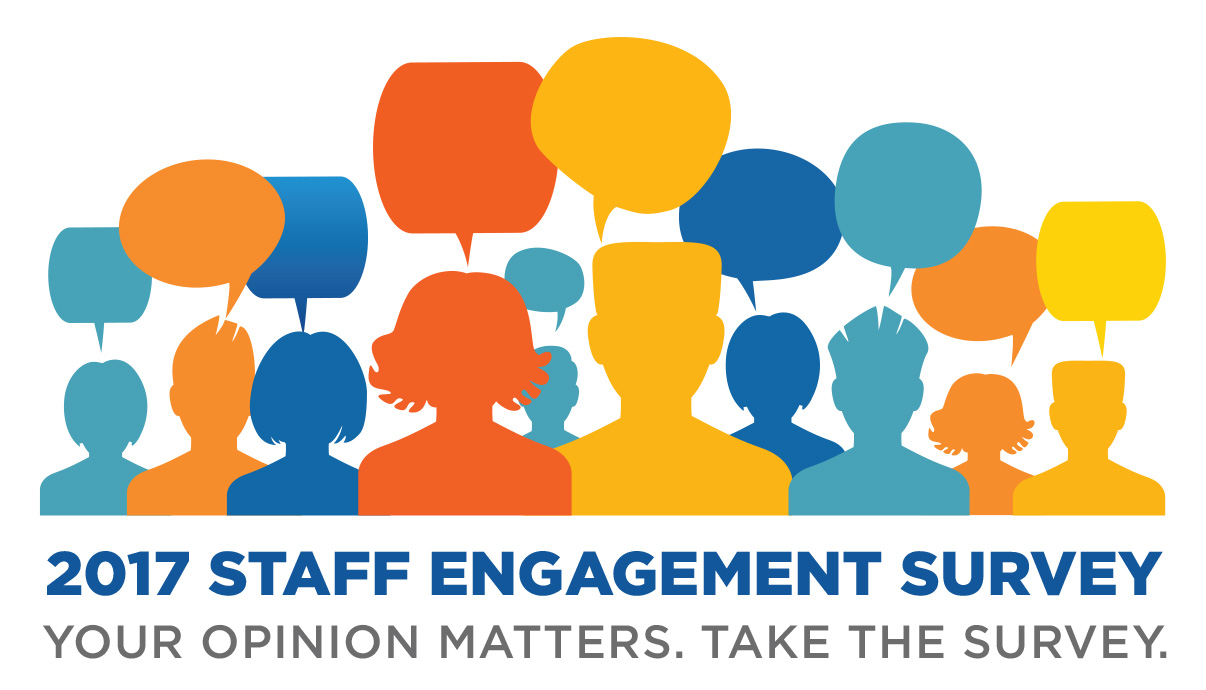 84% PARTICIPATION
Our 2017 Engagement Baseline
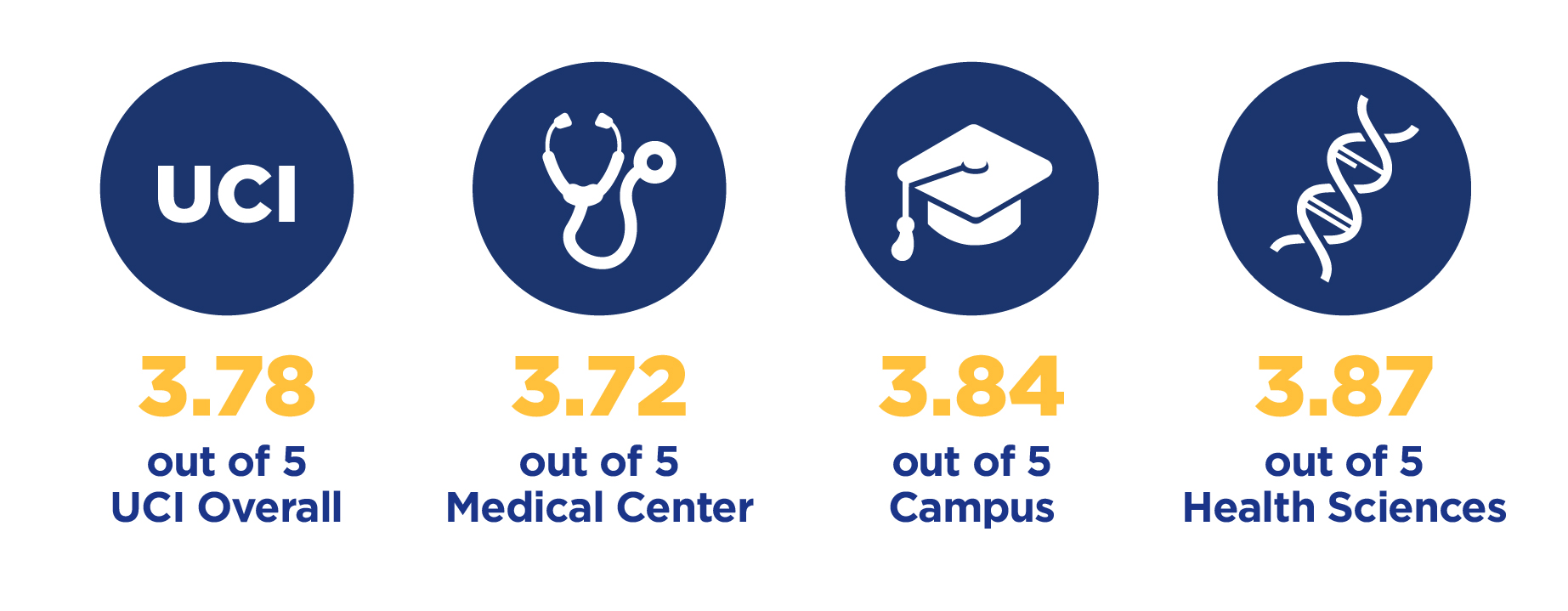 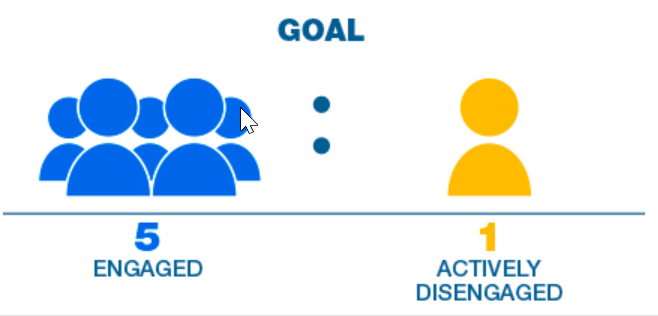 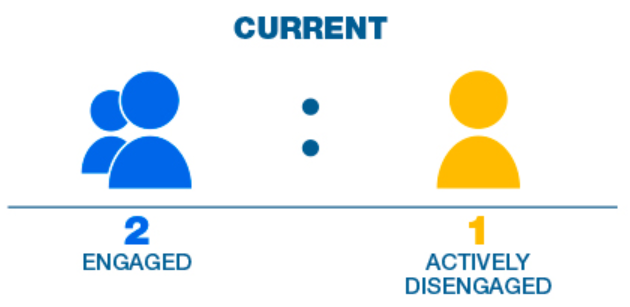 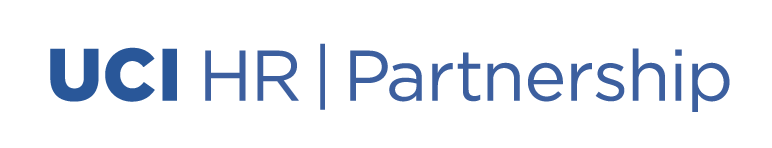 Three Types of Employees
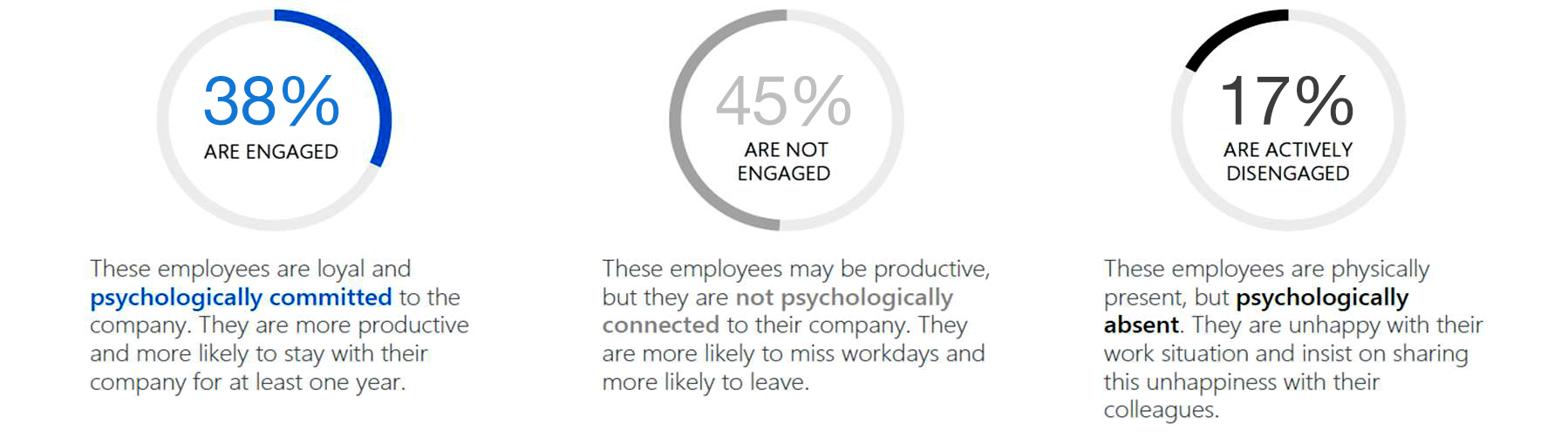 Copyright © 2017 Gallup, Inc. All rights reserved.
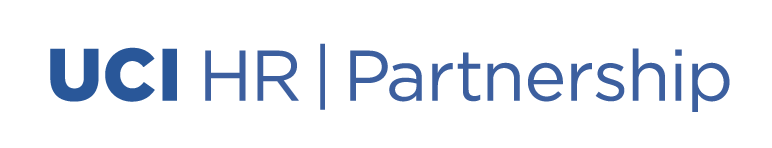 Program Schedule
TOPIC
SOLICIT IDEAS
IMPLEMENT
14
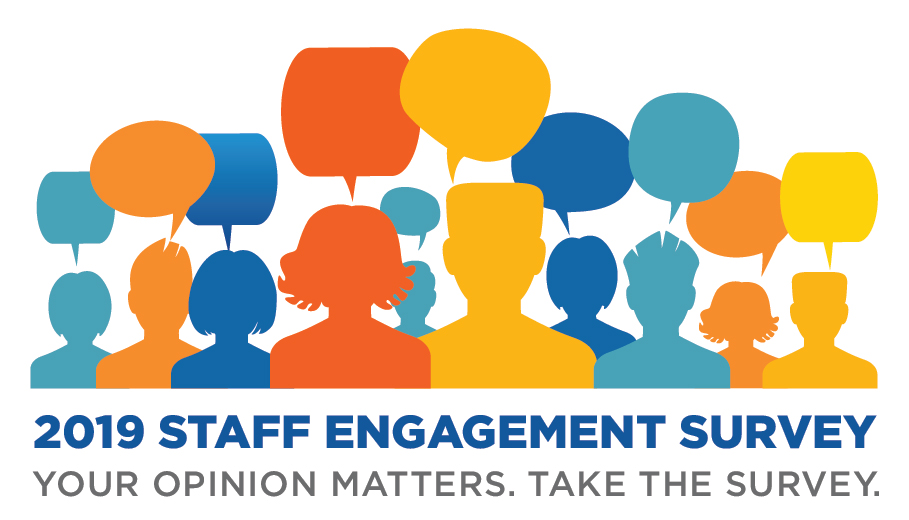 76% PARTICIPATION
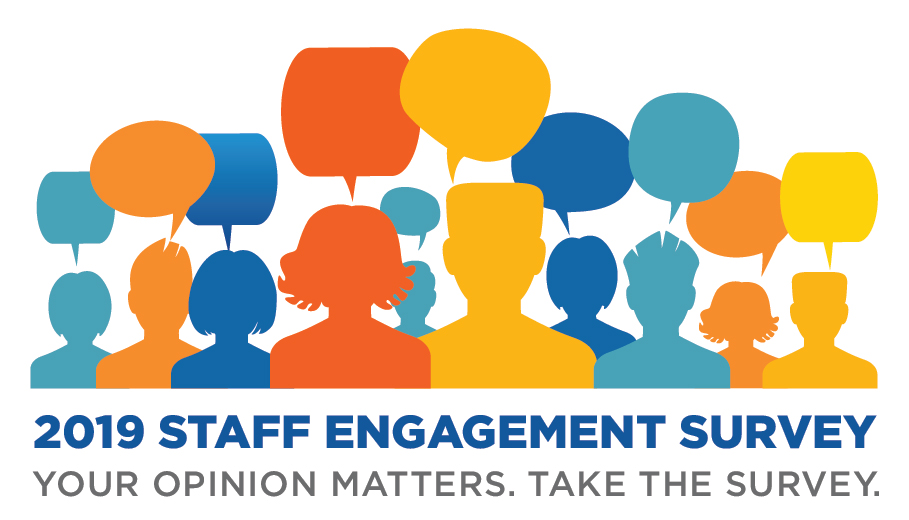 76% PARTICIPATION
WHY DID PARTICIPATION GO DOWN?
Set a realistic UCI overall participation goal 
Different approach than 2017 – emphasized encouraging staff versus forcing staff
If you felt forced, please let us know
Better approach = better data; 2019 data theoretically more pure
2019 Results – Score Out of 5
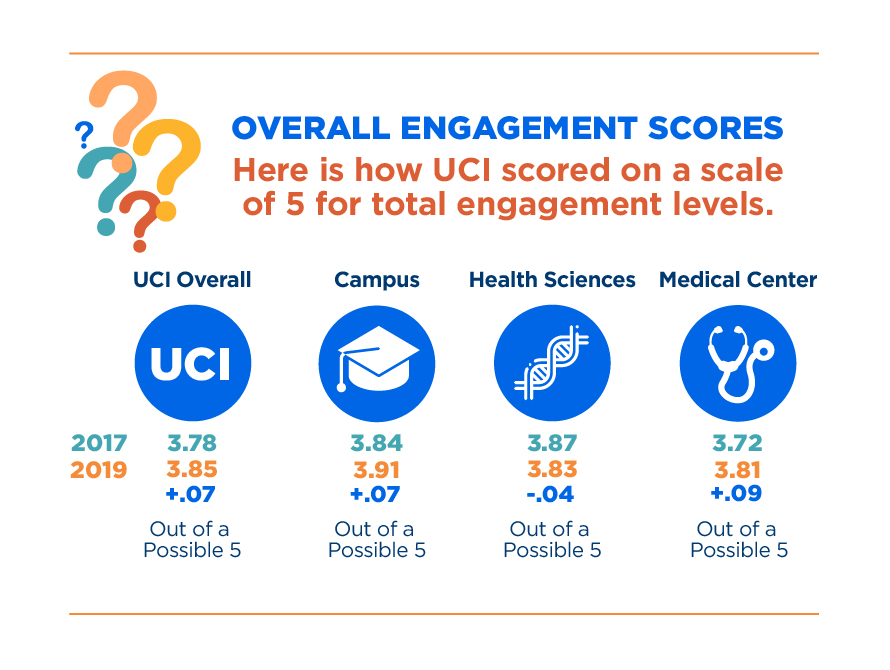 17
2019 Results – Engagement Ratio
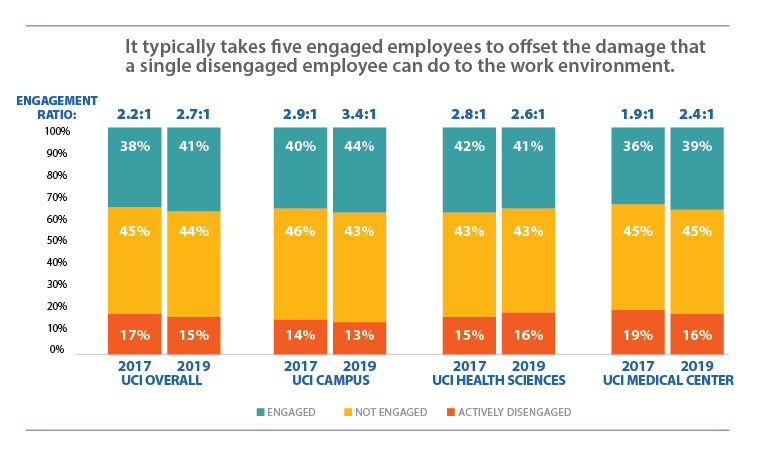 18
Three Types of Employees
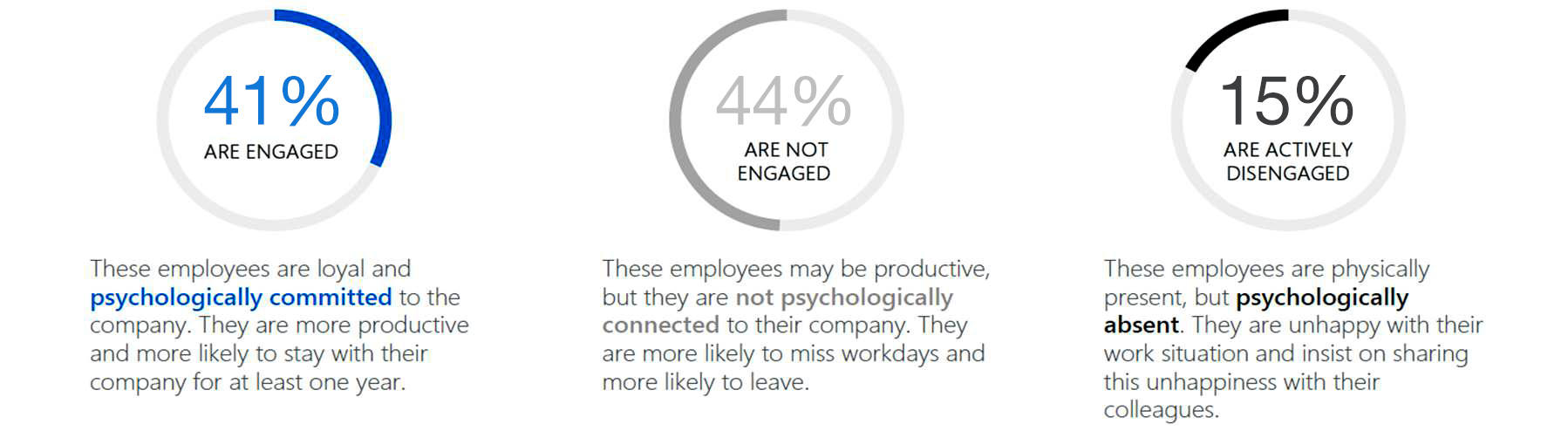 Copyright © 2017 Gallup, Inc. All rights reserved.
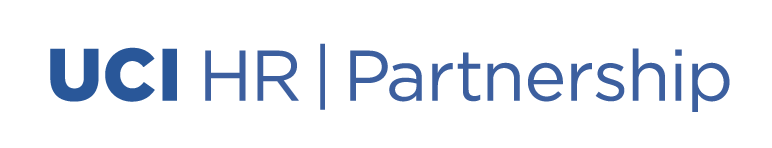 What We Learned - Summary
7,596 staff took the survey (76%)
Number of engaged staff went up (+3%)
Number of actively disengaged staff went down (-2%)
Our engaged to actively disengaged ratio improved from 2.2:1 to 2.7:1 (+.5) (GOAL = 5:1)
Campus trended up 
Medical Center trended up
Health Sciences trended down slightly (but that’s okay – we’ll use the survey results to find out why and work to reverse the trend)
We’ve done good work so far and we will continue to improve
20
A Combination of Surveys
Our 2020-21 areas of focus reflect trends identified through evaluation of scores obtained from the following three surveys:

2019 UCI Staff Engagement Survey
All UCI Staff (approx. 10,000)
Administered by Gallup
2019 UCOP Staff Engagement Survey (aka CUCSA Survey) 
Random Sampling of Staff (approx. 800 at UCI)
Administered by Willis Towers Watson
2019 Safety Culture Survey
All UCI Health (approx. 5,600)
Administered by Pascal Metrics
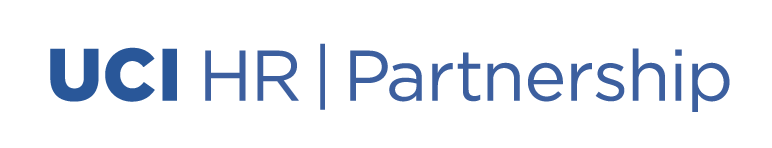 New Opportunities & Strengths
STRENGTH
OPPORTUNITY
STRENGTH
OPPORTUNITY
Voicing concerns and ideas without fear of retribution
Process Improvement
Organizational Learning
Meaningful Work
Meaningful Work for our staff and customers
Internal knowledge creation, retention, and sharing
Structured methods to improve processes
Investigate and address system issues versus finding or placing blame
22
The Empowered Campaign Continues
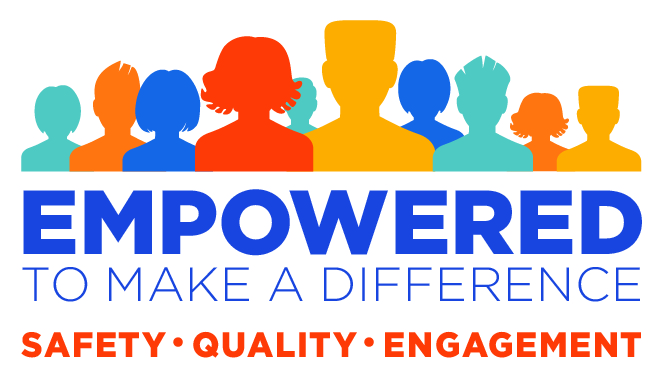 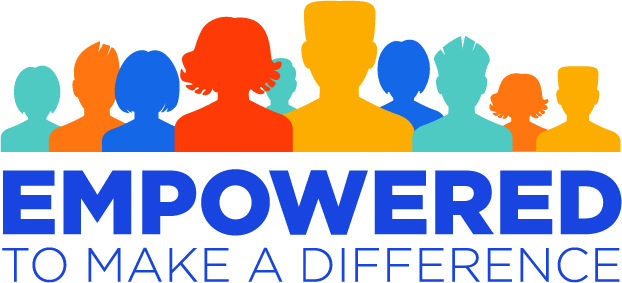 We will focus on our identified strengths & opportunities:
Voicing Concerns without Fear
Process Improvement
Organizational Learning
Meaningful Work
How we will work to improve staff engagement:
Town Halls and Deep Dives
ACHIEVE Goals
Bright People, Brilliant Solutions (BPBS)
Leadership Training
Greater Leadership Visibility
Engagement Activities
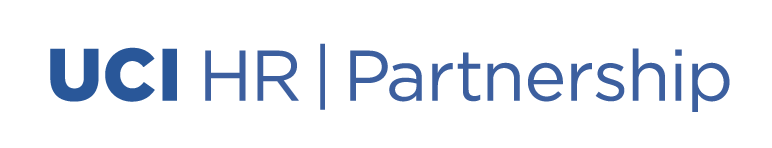 BPBS Program Schedule – 2020-2021
TOPIC
SOLICIT IDEAS
IMPLEMENT
24
Next Steps for Leaders
Log into Gallup Access 
uci.my.gallup.com
Login using your UCInetID
Review your results
Understand your resultsContact your HRBP or local HR professional for help
Share your results with your team
Work with your team to create at least one engagement (or safety for UCI Health) goal 
Enter your team goal into ACHIEVEonline and cascade it to all team members
25
Two Types of Results Views
People leaders fall into two categories. 

Those with less than four (4) responses.
Those with four (4) or more response. 

Why is there a difference? 
If you have less than four (4) responses, it could be possible to figure out what staff member gave what response. For confidentiality purposes, results are not shown.
26
Less Than 4 Responses
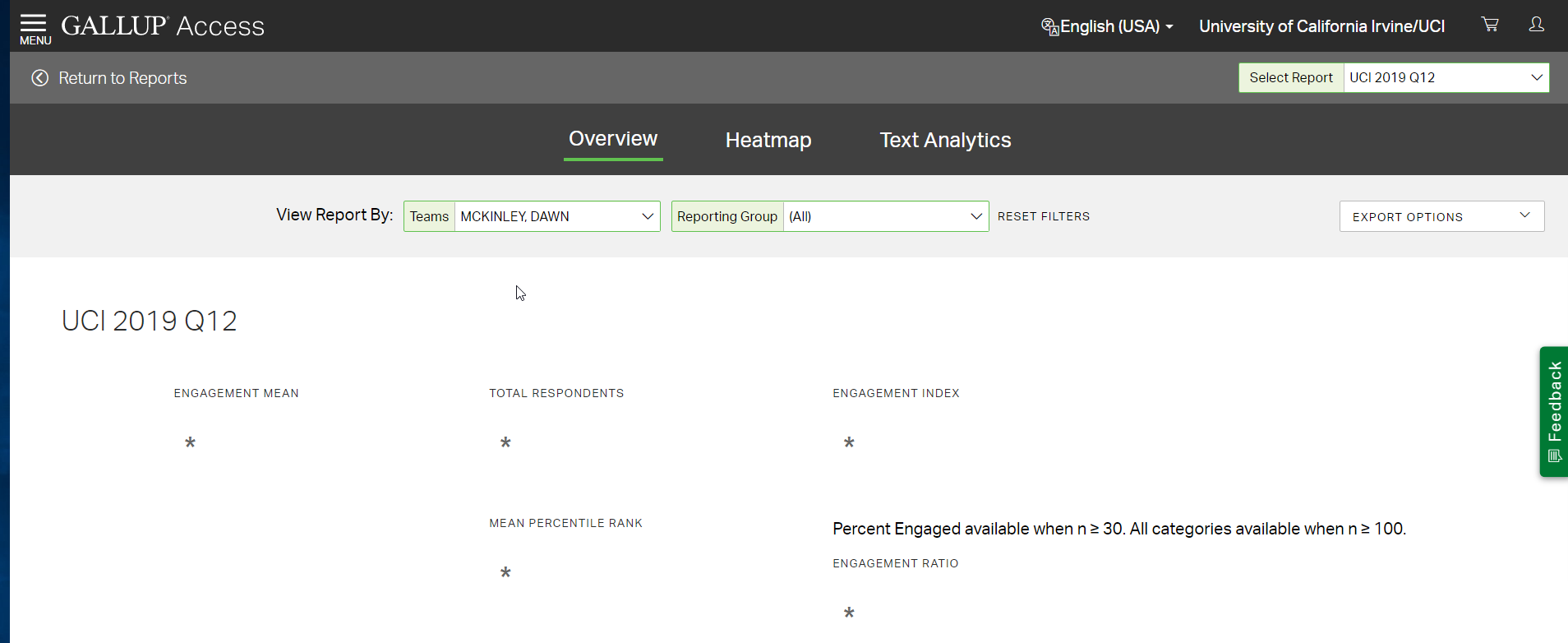 YOU WILL SEE ASTERISKS
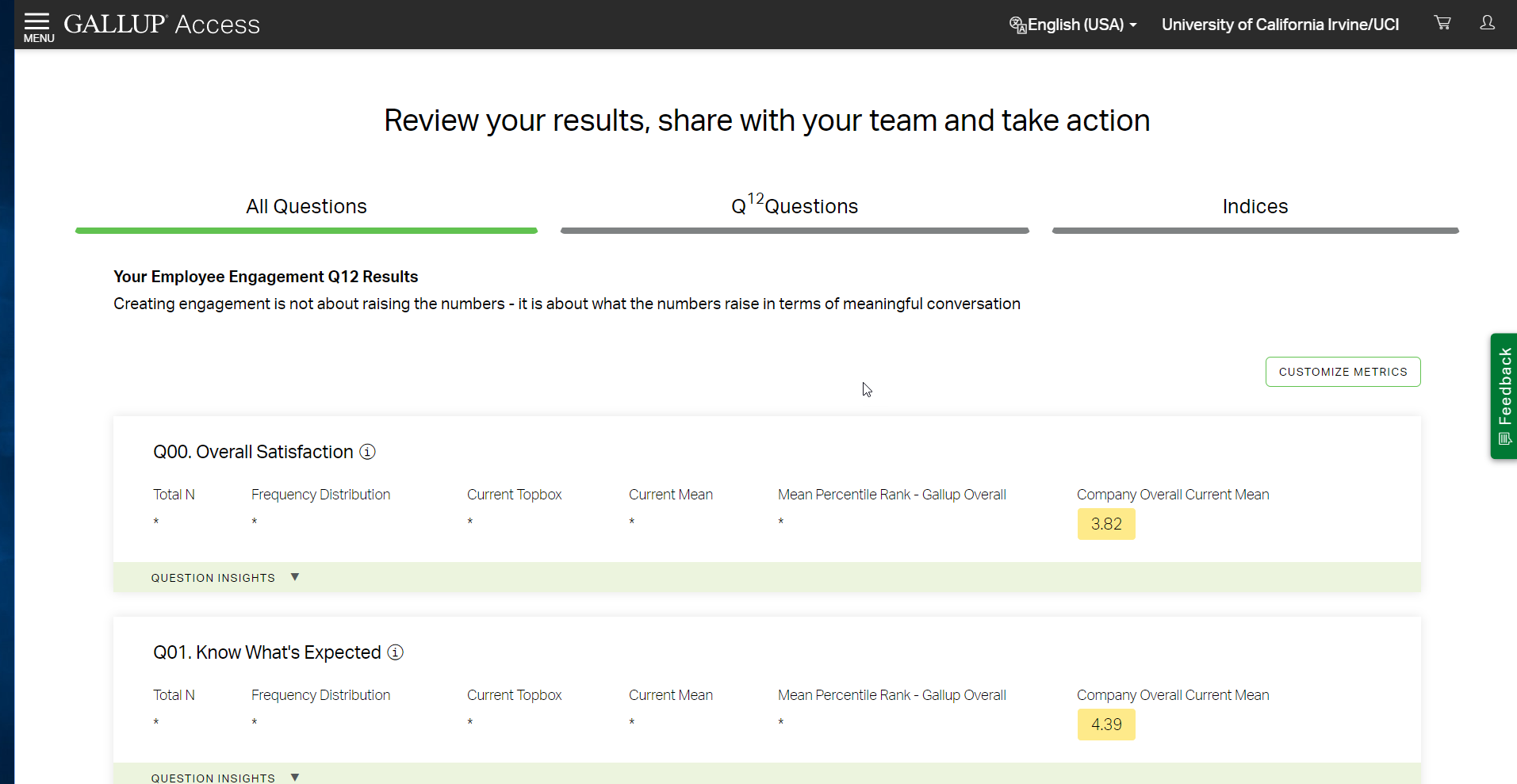 YOU WILL SEE UCI OVERALL SCORE FOR EVERY QUESTION
27
Creating an Engagement Goal
How do you create an engagement goal if you don’t have any results/score to use? (You had less than 4 responses and all you see are a bunch of asterisks.)

Good question. 

Start with the Gallup document entitled:
Planning Without Q12 Results
28
4 or More Responses
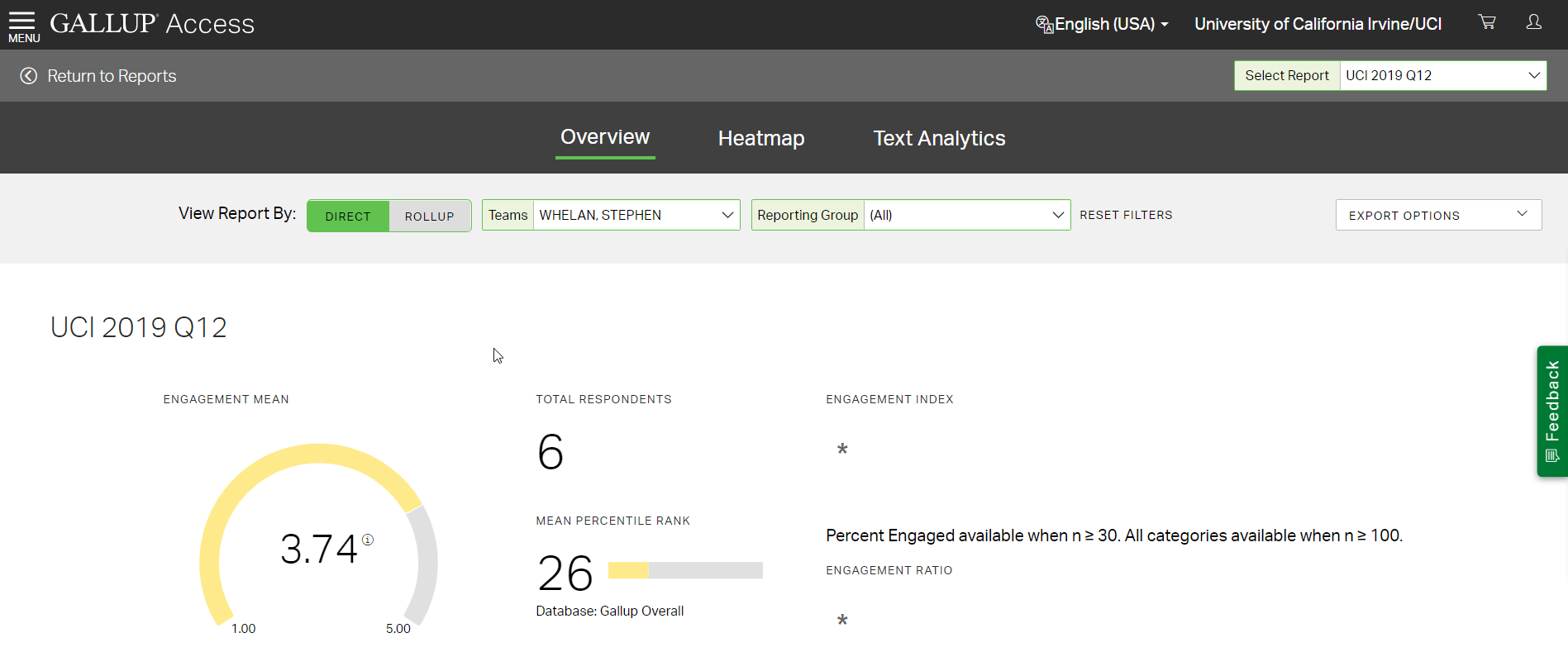 YOU WILL SEE YOUR OVERALL SCORE
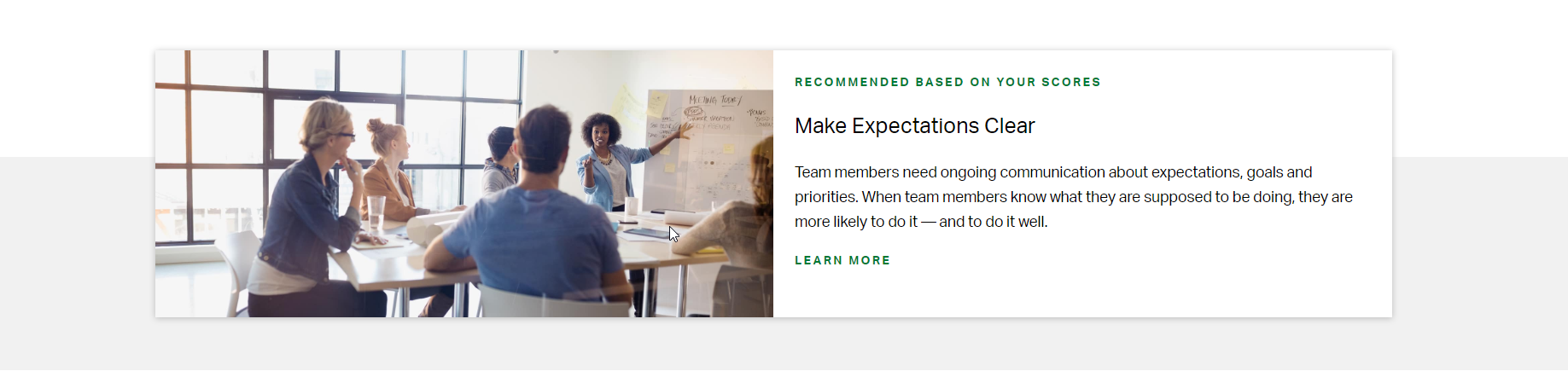 YOU WILL RECEIVE GUIDANCE ON NEXT STEPS BASED ON YOUR RESULTS
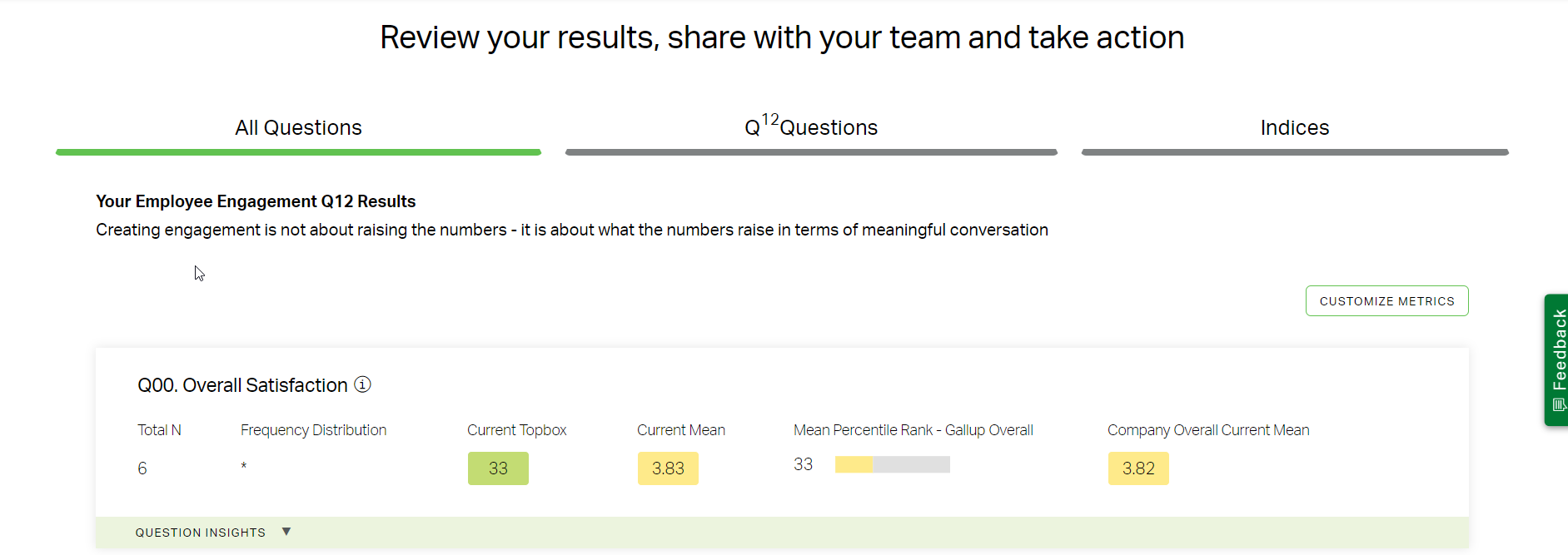 YOU WILL SEE UCI OVERALL SCORE FOR EVERY QUESTION
29
REPEAT: Next Steps for Leaders
Log into Gallup Access 
uci.my.gallup.com
Login using your UCInetID
Review your results
Understand your resultsContact your HRBP or local HR professional for help
Share your results with your team
Work with your team to create at least one engagement (or safety for UCI Health) goal 
Enter your team goal into ACHIEVEonline and cascade it to all team members
30
Enter Goals Into ACHIEVEonline
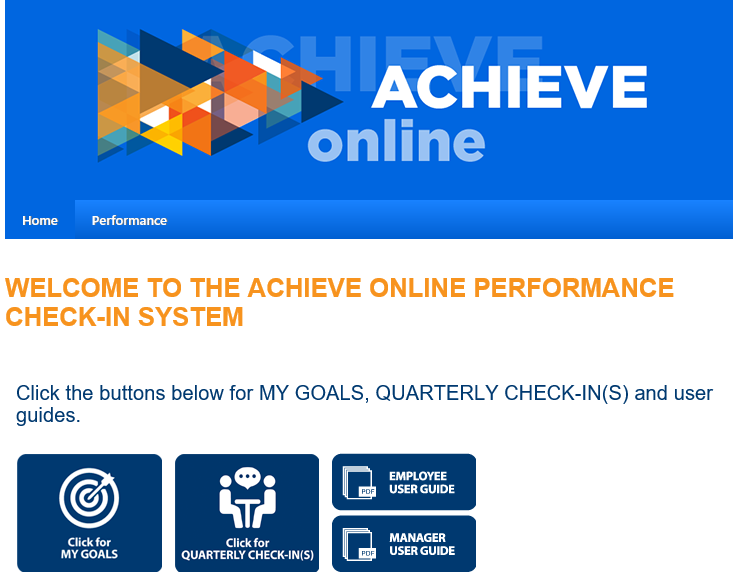 Meet with your teams to identify at least one engagement goal (or safety goal if UCI Health):
Select Goal Type: Engagement Goal
Enter your goal: your goal can be related to any of our four current topics – voicing concerns or ideas without fear of retribution, process improvement, organizational learning or meaningful work – or it can be a goal based on your department’s/team’s results.
CLICK HERE
31
Individual Contributors
What’s in it for individual contributors?

1. 	Individual contributors, meaning employees who do not 	supervise or manage other people, can log into Gallup 	Access to:
Learn more about the subject of engagement
Identify ways to increase their own engagement
Get advice on how to help others be more engaged
More

2. 	Expect a meeting with your leader to review and discuss 	survey results and set a team engagement goal.
32
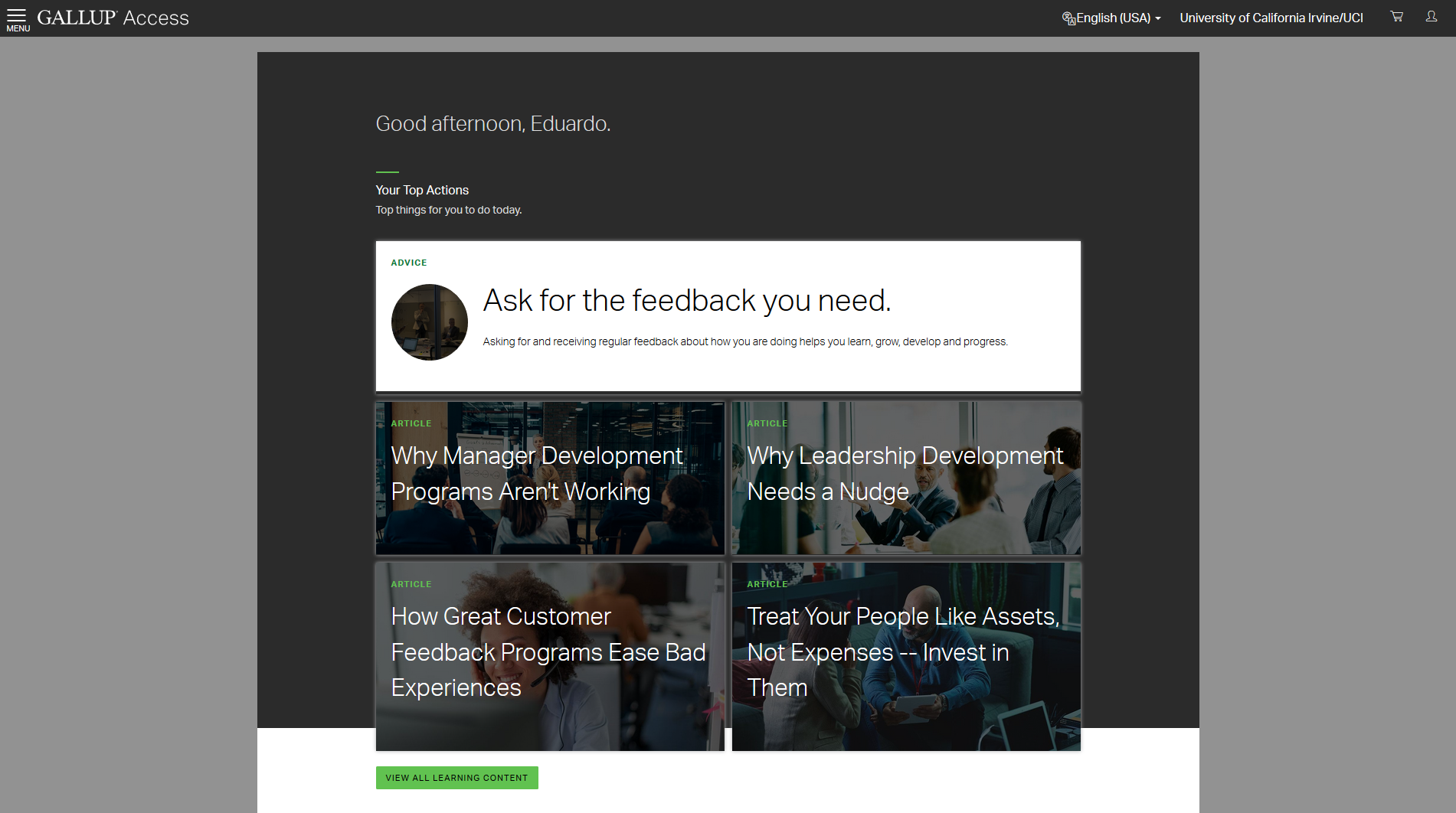 Next Steps for Individuals
Log into Gallup Access 
uci.my.gallup.com
Login using your UCInetID

You will have access to Resources
Read the Gallup-recommended articles and documents related to engagement

You should be hearing from your leader about your team’s engagement scores. If you don’t, you might want to ask.
34
Engagement Stacks Up
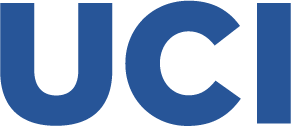 35
Call to Action (Next Steps)
What should you take away from this meeting?
Engagement at UCI is increasing – thanks to each of you!
Expect a department/team meeting with your leader(s) to:
Discuss survey results
Create at least one department/team engagement goal
Leader will enter that goal into ACHIEVEonline
Watch for our first Bright People, Brilliant Solutions (BPBS) campaign in February 2020: Voicing concerns and ideas without fear of retribution
Visit the Survey Results web page for more information
Contact your engagement team for concerns/questions/assistance
36
CONTACT INFORMATION
FOR QUESTIONS ABOUT GALLUP ACCESS, REPORTS, REPORT ANALYSIS AND ENGAGEMENT GOAL SETTING:
Your HRBP or local HR professional
Gretheel Olvera, Engagement Lead, UCI Health – olverag@hs.uci.edu
Cecilia Preciado, Engagement Lead, Campus – preciadc@uci.edu


FOR GENERAL ENGAGEMENT QUESTIONS OR CONCERNS:
Katherine Hills, UCI Engagement Lead – hillsk@uci.edu
Gretheel Olvera, Engagement Lead, UCI Health – olverag@hs.uci.edu
Cecilia Preciado, Engagement Lead, Campus – preciadc@uci.edu


FOR ANYTHING ELSE:
Katherine Hills, UCI Engagement Lead – hillsk@uci.edu
37
Thank You!
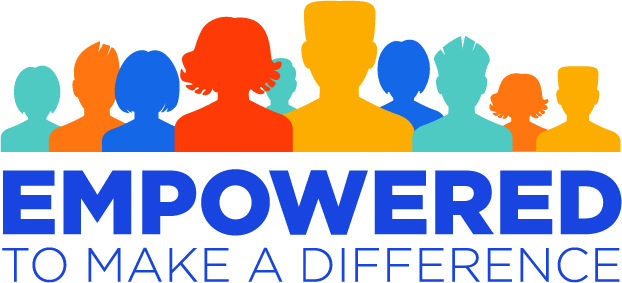 38